CZECH TYPICAL FOOD
Kulajda (Dill soup)
Kulajda is a Czech mushroom soup containing dill and potatoes, softened with a cream
It's characterized by a typical sweet and sour taste
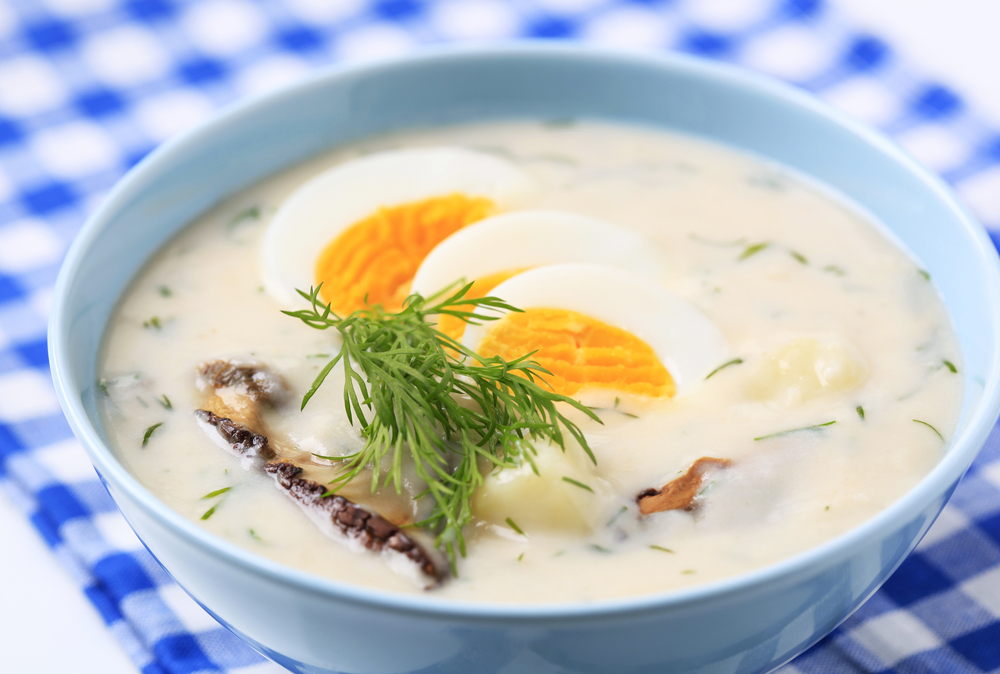 Svíčková na smetaně (Roast sirloin in sour cream sauce with dumplings)
roast sirloin
stewed carrot
celeriac
parsley root 
onion cream boiled dumplings
cranberry compote
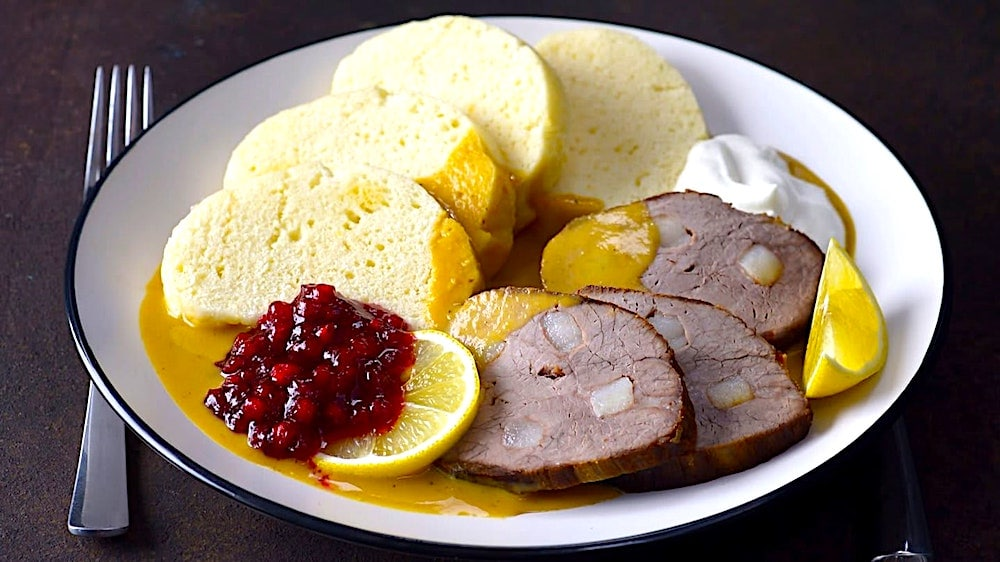 Vepřo knedlo zelo (Roast pork with dumplings and sauerkraut)
roast pork neck
sauerkraut
stewed cabbage
bread dumplings
potato dumplings
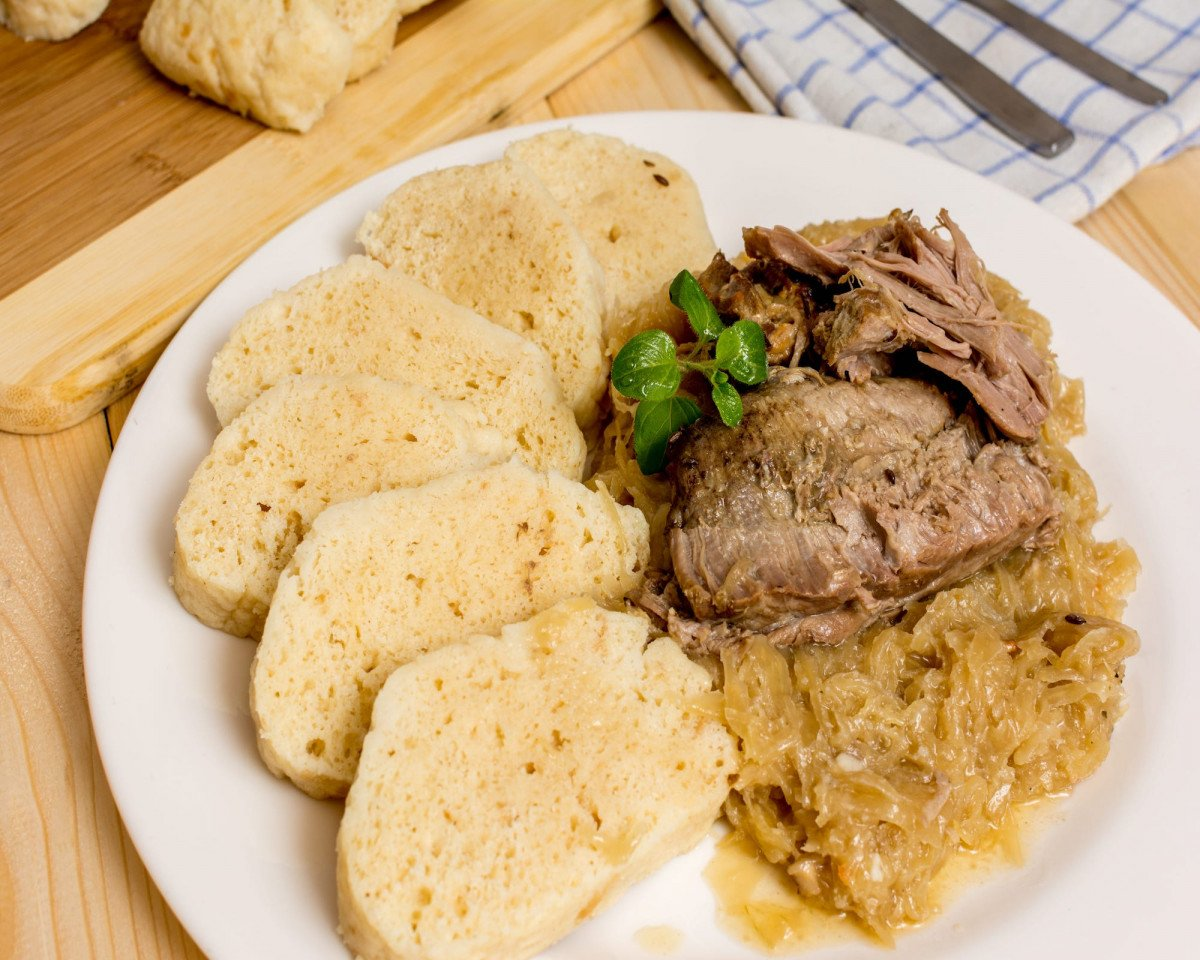 Krupicová kaše (Semolina porridge)
Is a hot breakfast cereal
Smooth in texture and mild in taste
It is made by combining semolina flour with warm water or milk
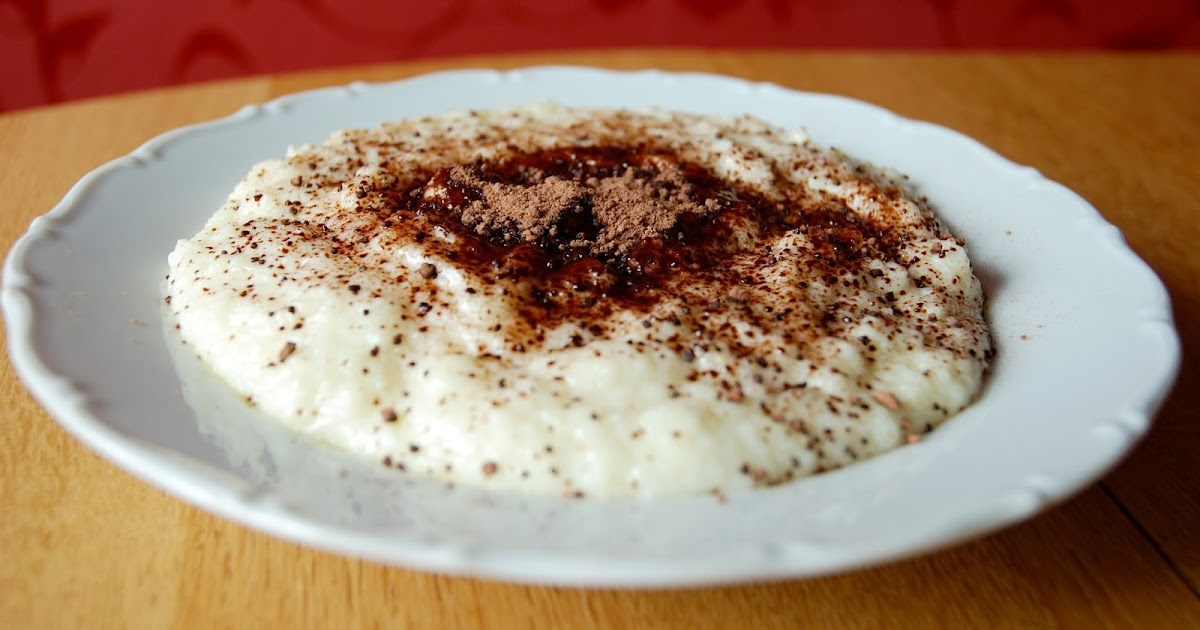 SPANISH TYPICAL FOOD
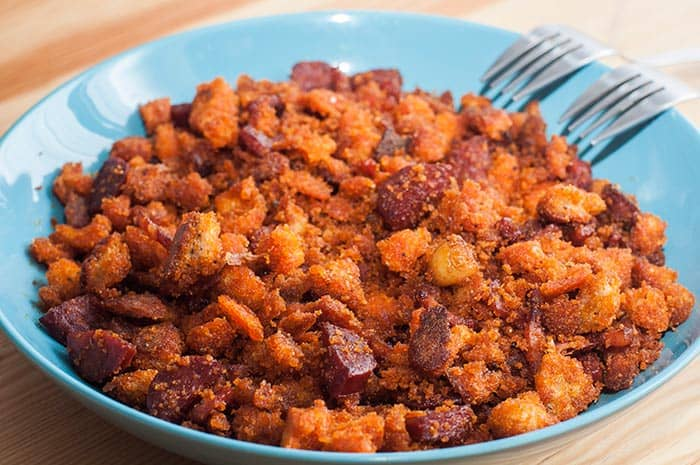 MIGAS
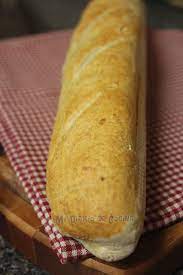 Recipe
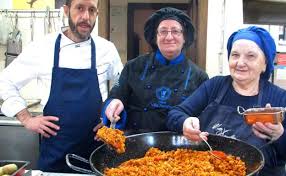 500 gr of hard bread. 300 ml of water.
1 dessert spoon of salt.
2-3 fresh sausages.
2 green peppers.
3 strips (1 cm thick) of fresh bacon or pancetta.
6 cloves of dried garlic.
100 ml of olive oil.
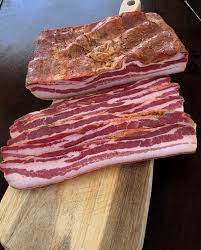 You can add
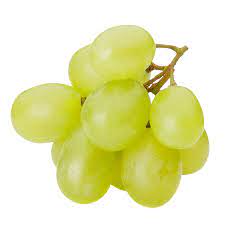 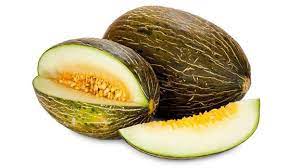 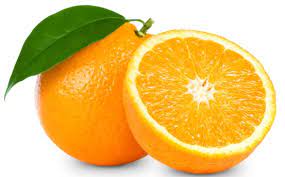 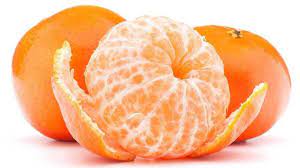 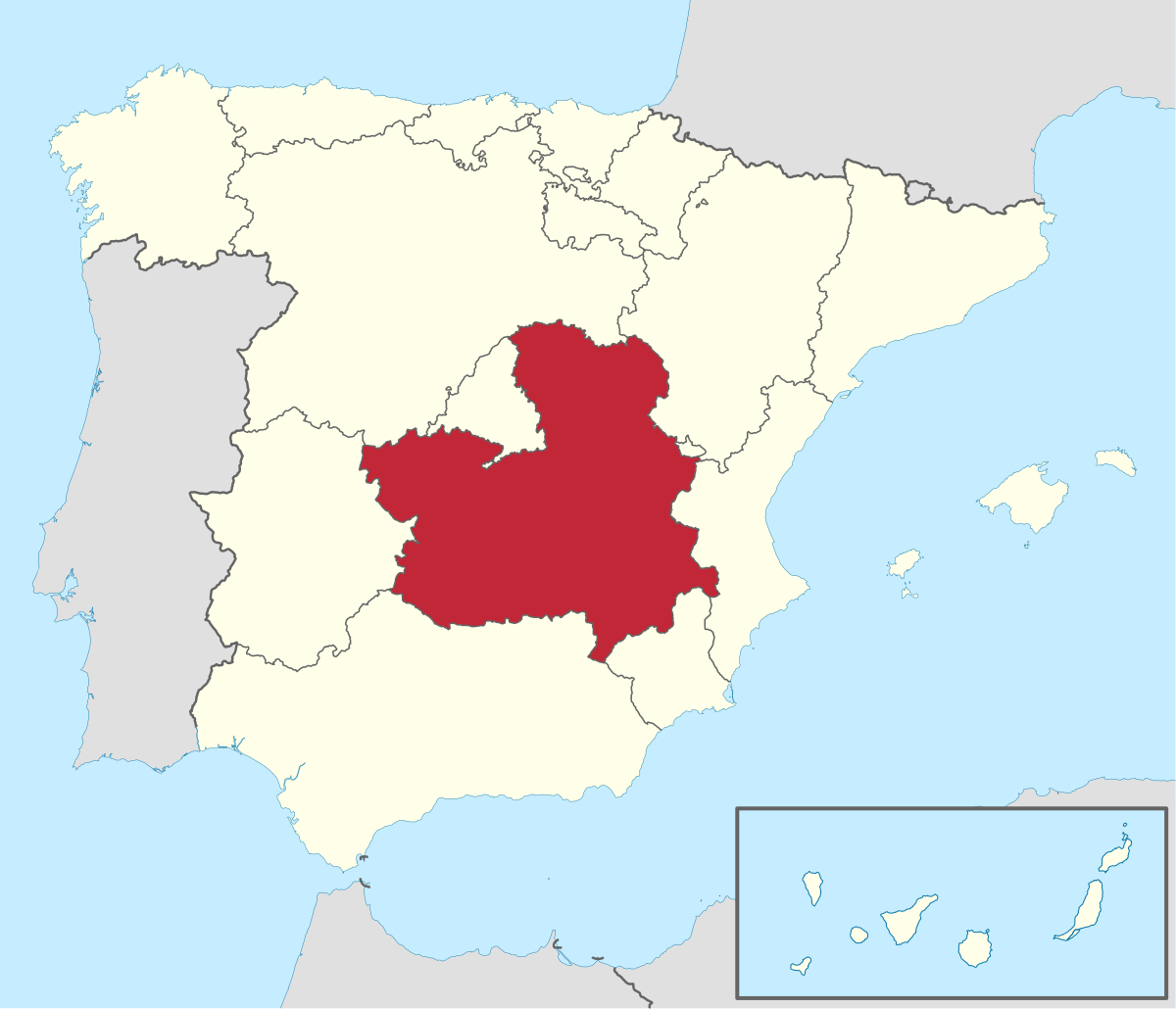 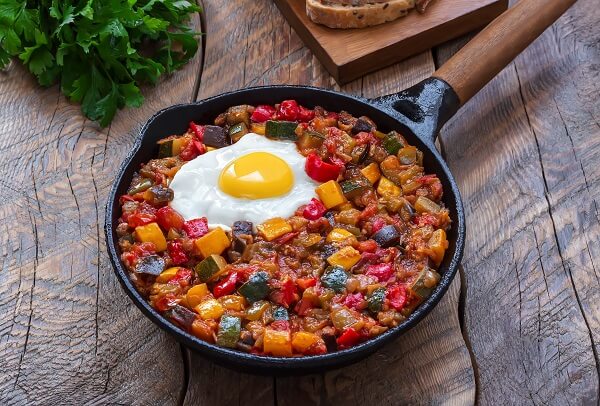 PISTO
Recipe
400g of ripe tomatoes
1 large onion
1 red bell pepper
1 green bell pepper
1 zucchini
1 clove garlic
50 ml of white wine
Salt (to taste of each house)
Mild extra virgin olive oil
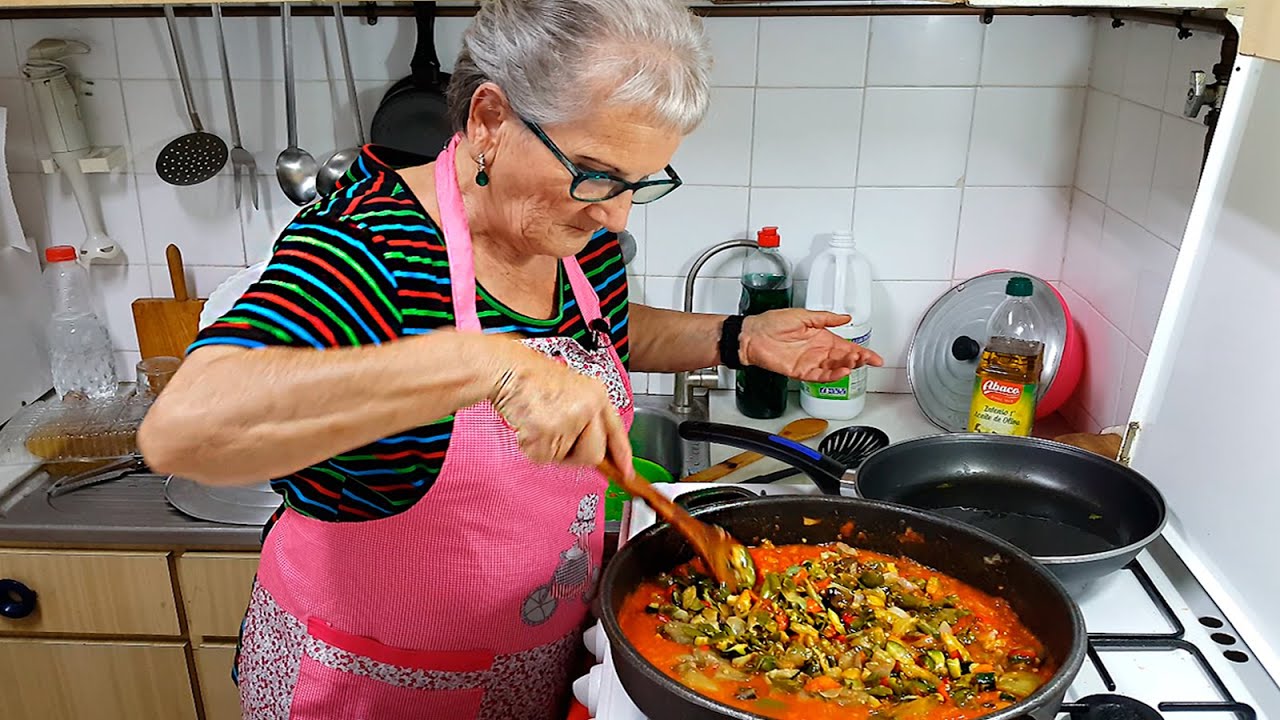 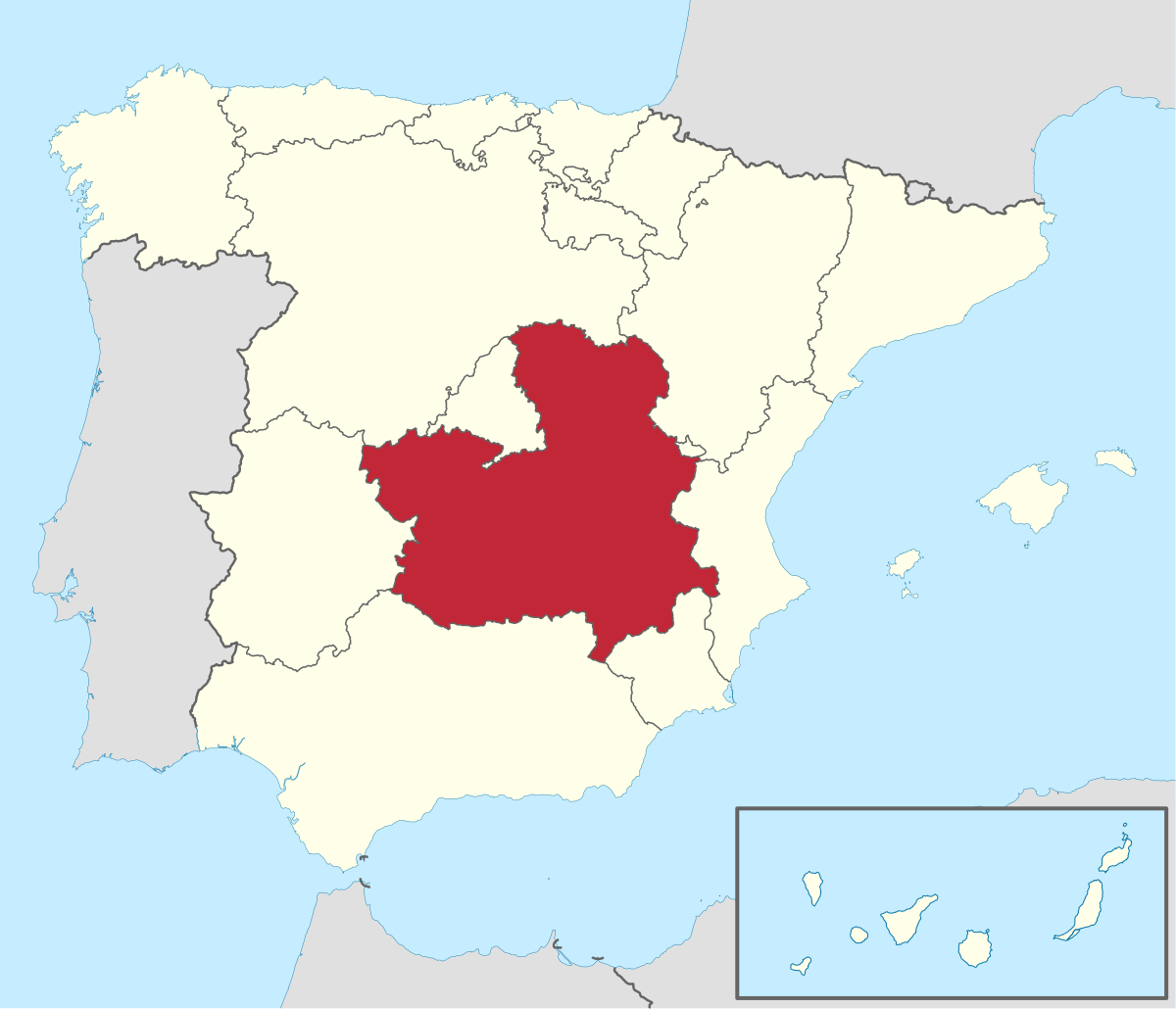 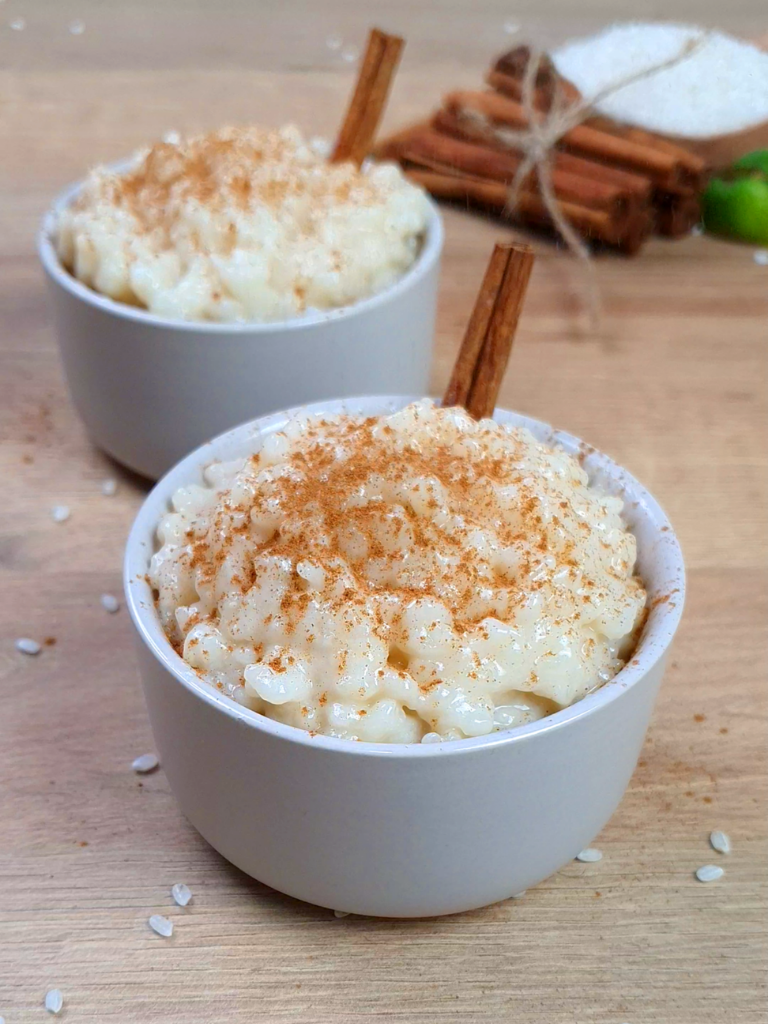 ARROZ CON LECHE
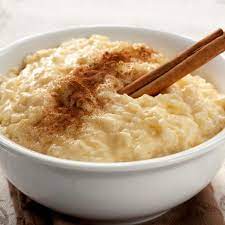 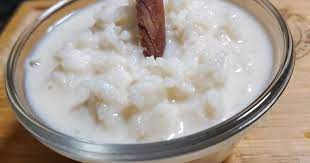 RECIPE
Whole milk 1.5L
Round rice 200g
Lemon peel (only the yellow part) 1/2
Orange peel (only the yellow part) 1/2
cinnamon stick
Salt
Sugar 180g
Unsalted butter 70g
ground cinnamon (to sprinkle)
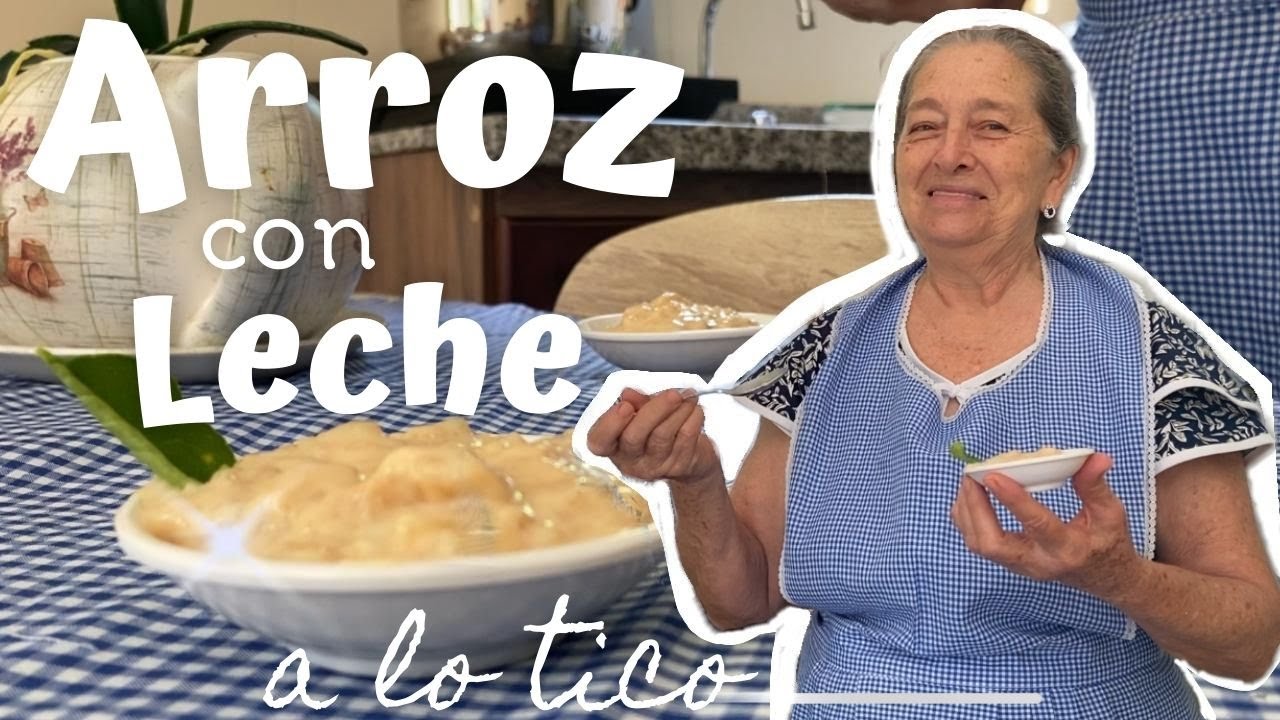 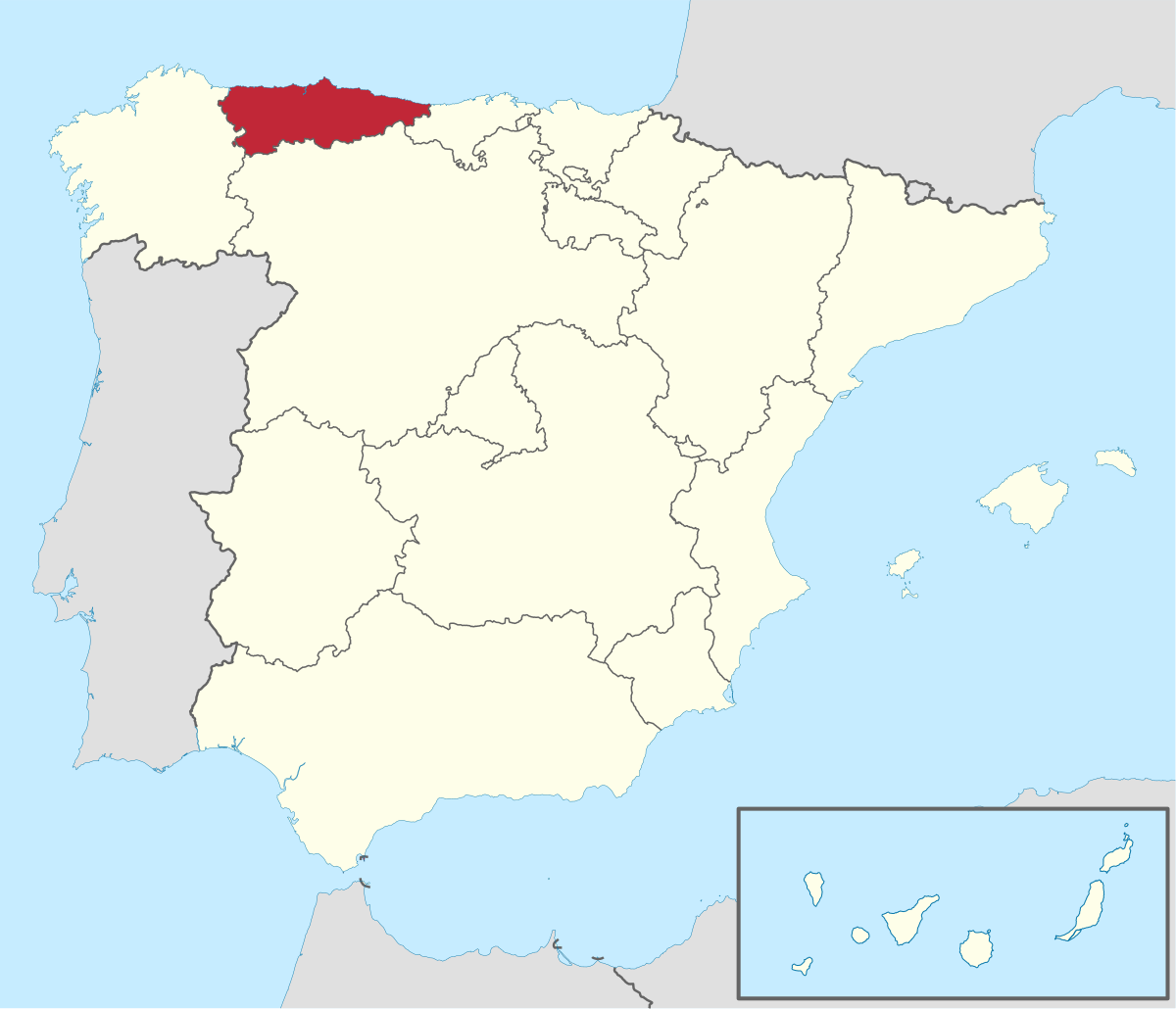 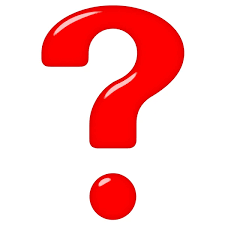 THANK YOU FOR YOUR ATTENTION!!!
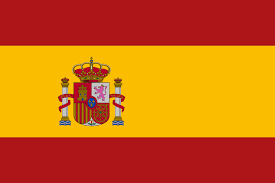 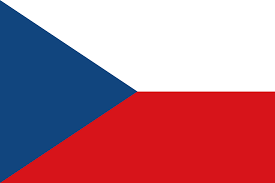